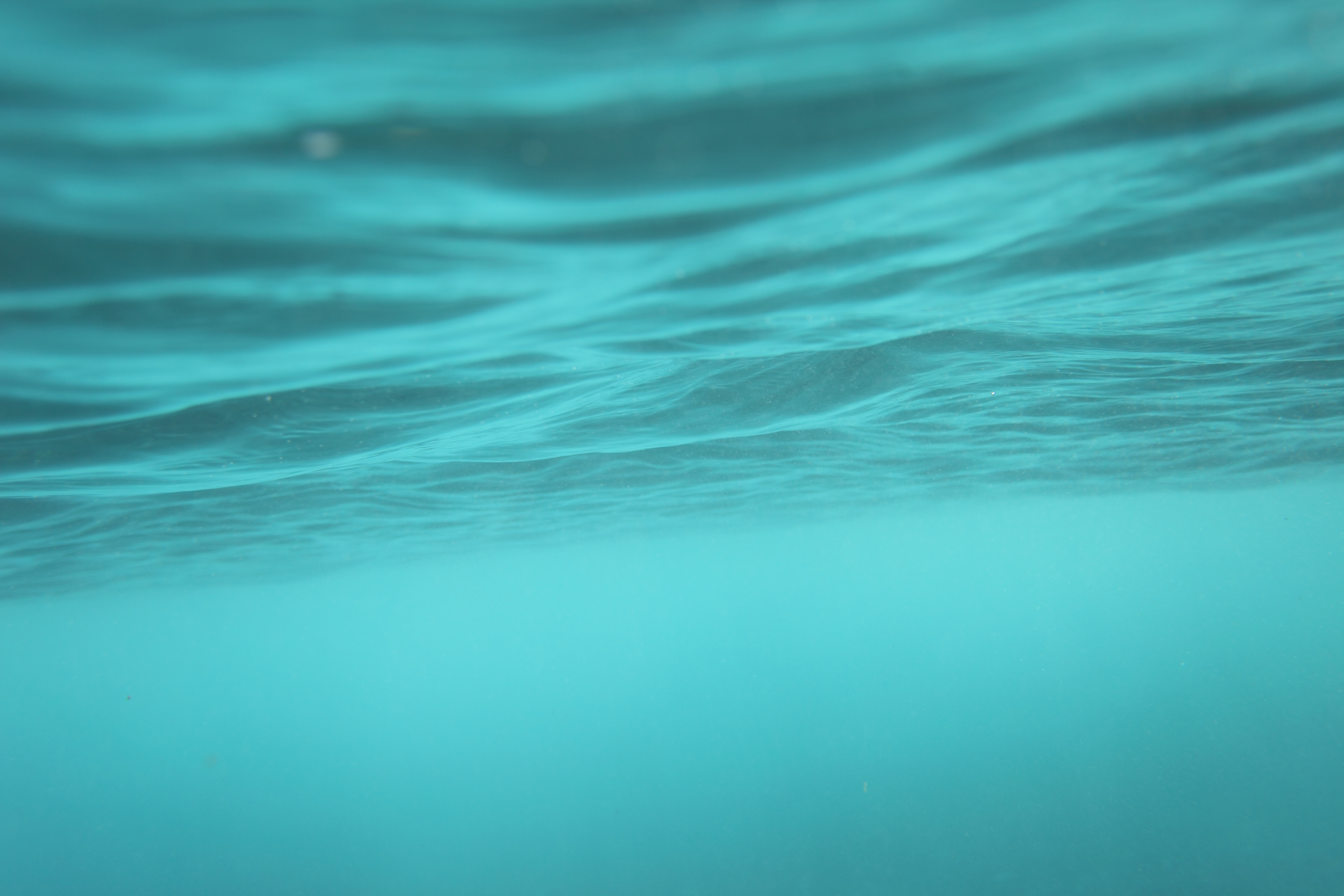 Brianna Koch, MA, LCPC
Director of Counseling Services
Olivet Nazarene University Counseling Center
Mental Health Matters
Helpful Steps…
Normalize the need for help

Validate, Acknowledge, Respond

Embed well-being in courses/discussions

Practice self-care and seek resources when needed
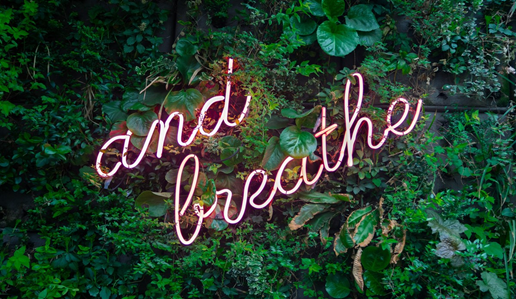 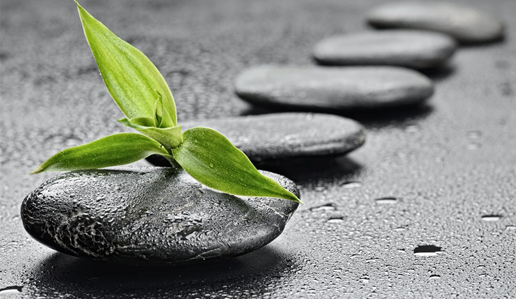 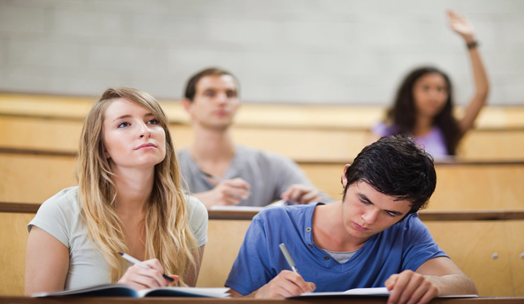 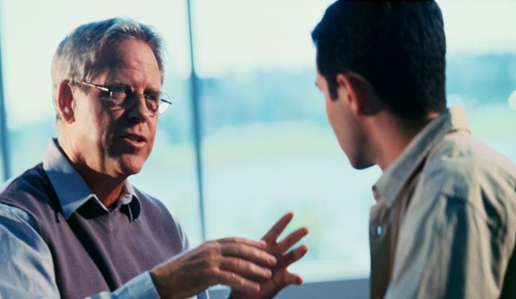 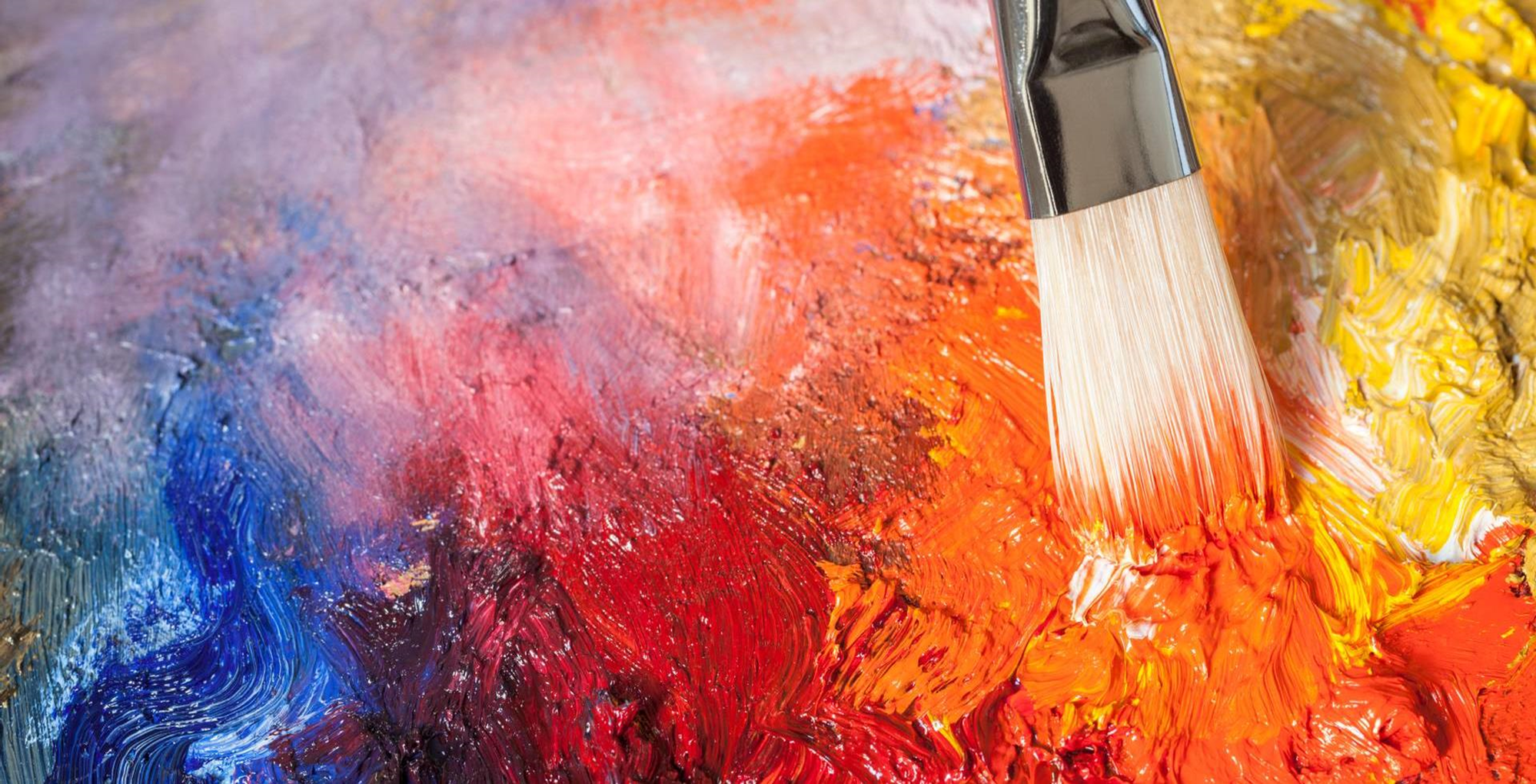 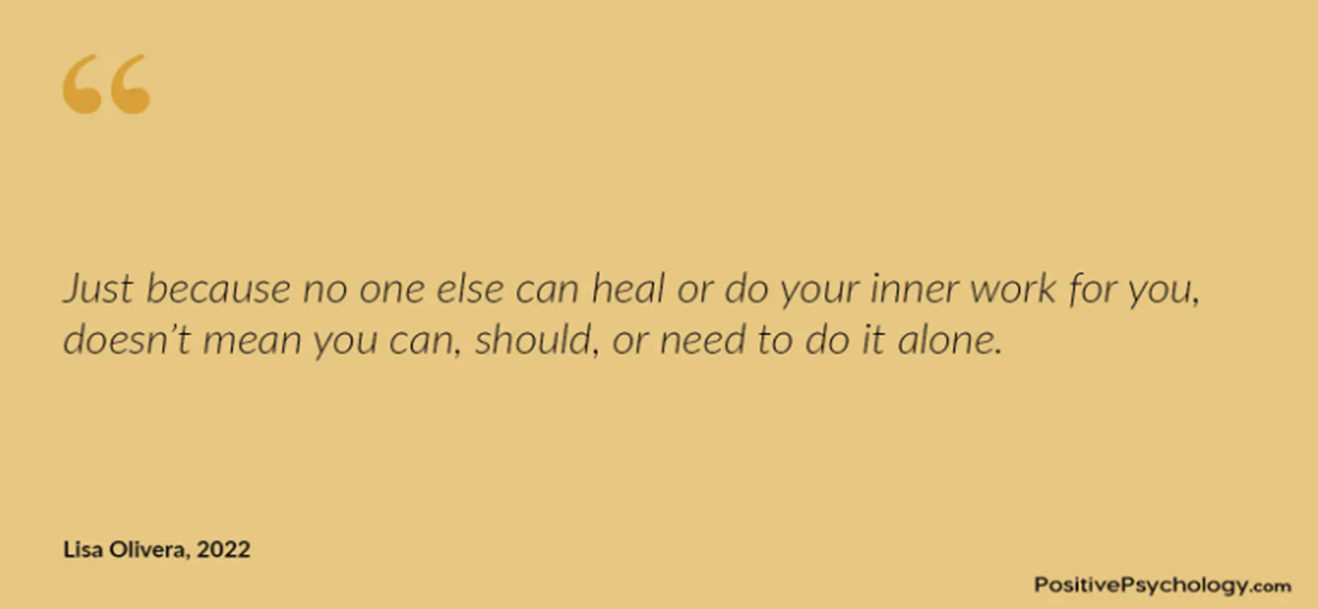 Mental Health Affects EVERYONE!
Adjustment Disorders to Schizophrenia
Your neighbor, yourself, your children, etc.
Bible to now
Listen without fixing
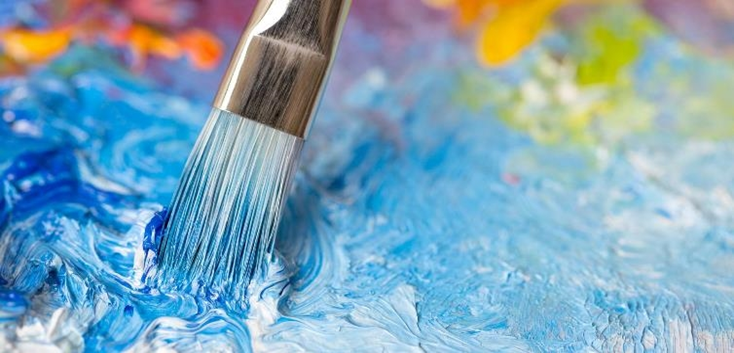 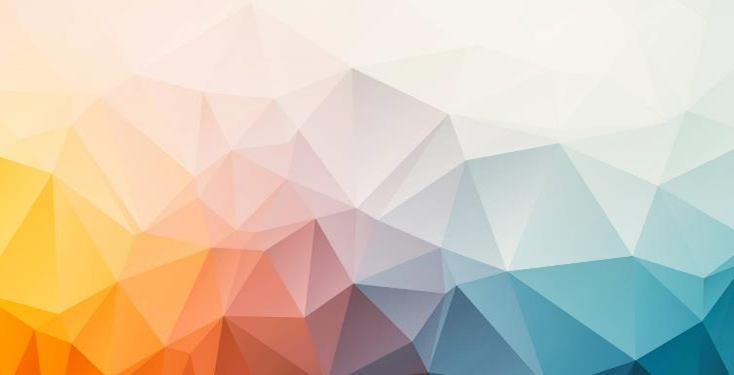 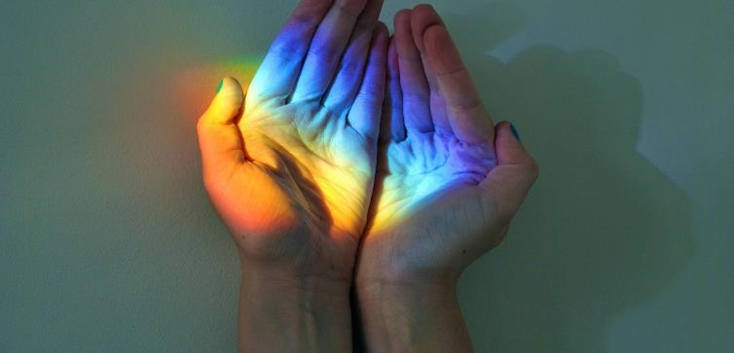 Signs of Struggle:
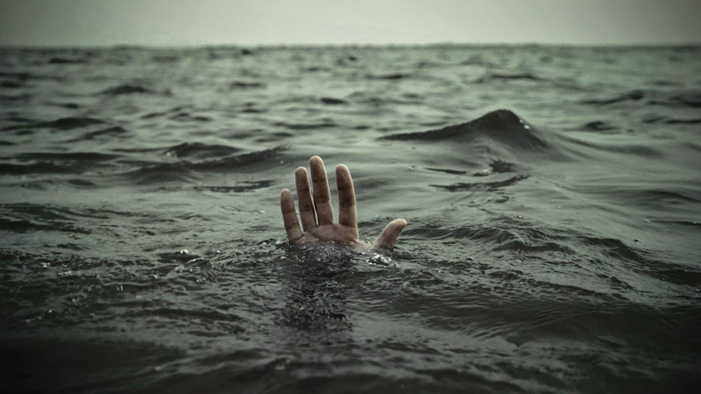 Disengaged 
Isolated from others 
Irritability
Disheveled Appearance 
Tearful
Nervous
Appearing tired/falling asleep
Distressed/Unusual communication
Lack of communication
Won’t cooperate with group members
Unusual behavior
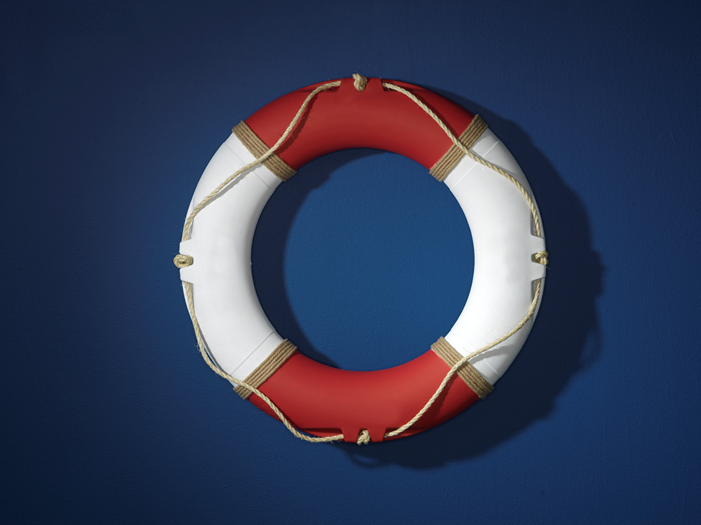 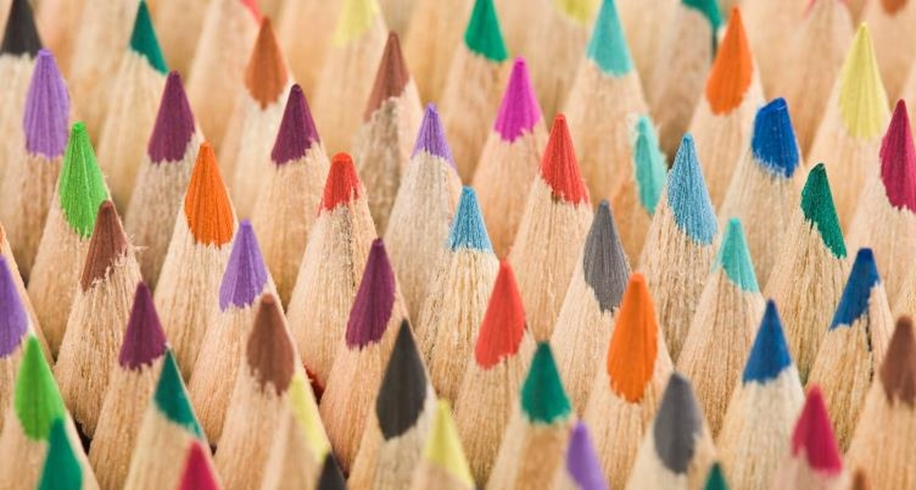 ValidateAcknowledgeRespond
V- Witness & Value
A- “I hear you”
R- Encourage, Resource, Follow up
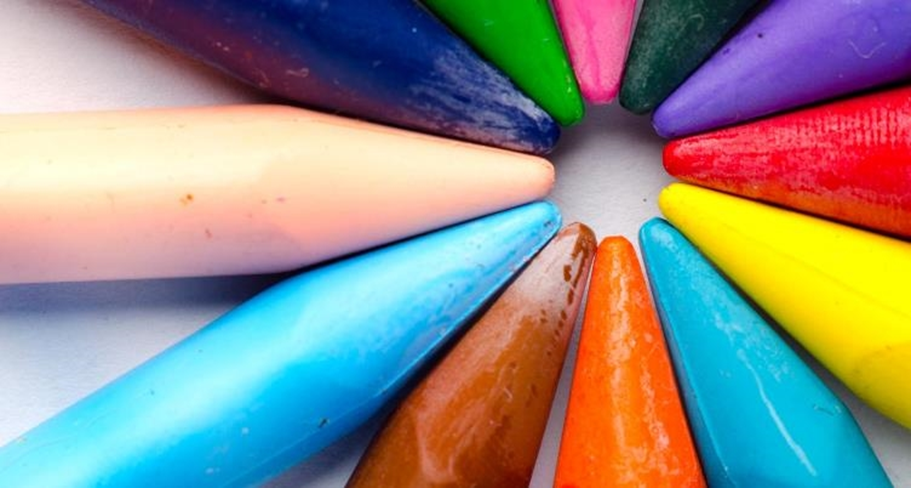 Assess for crisis:
May become a crisis:
Panic Attack
Aggressive behavior
Substance misuse
Following a traumatic event
Non-suicidal self injury
Immediate Crisis:
Medical emergency
Suicidal thoughts and behaviors
Severe effects of alcohol or drug use
Severe psychotic states
Suicide Risk Assessment
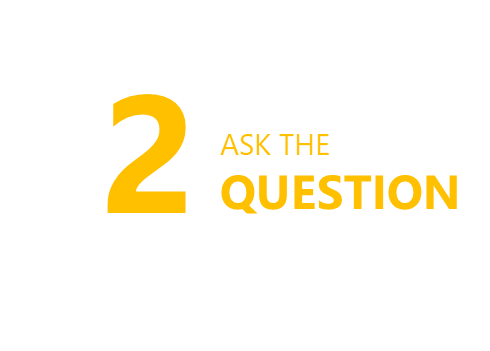 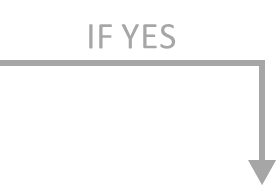 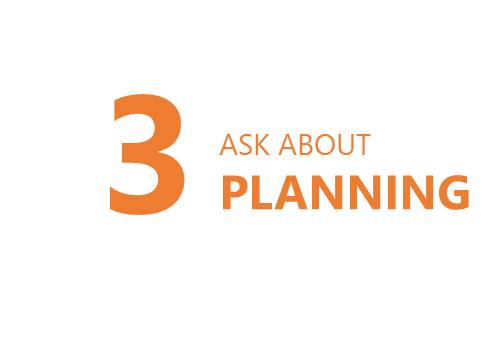 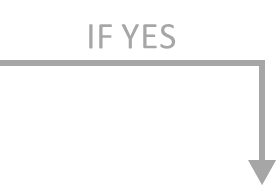 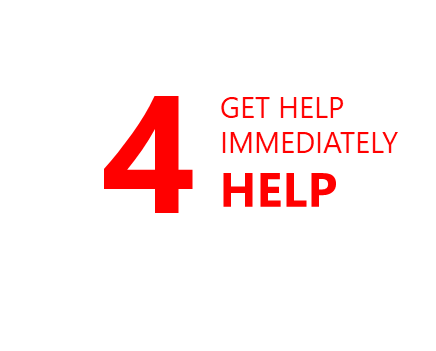 Crisis: Your Role
During a crisis, your role is to:

Try to work to keep the person and others safe for now. If you can’t, get help immediately.
Bring another opinion in! 
De-escalate the situation and connect the individual to appropriate professional help.
Ways to de-escalate include: speak slowly and confidently, do not argue, do not threaten, do not raise your voice, use positive words, stay calm, do not restrict the person’s movement, take breaks in the conversation if needed
Ways to embed well-being…
Acknowledge stress 
Acknowledge resources 
Check in with students individually
Check in with students in groups
“Begin peacefully”…1-2 breaths, moment of quiet, devices put away, prayer, etc.
Clarify ways to communicate
Allow opportunities for students to connect with others
Emphasize effort
Affirm effort
Change the pace sometimes
Incorporate activities that focus on mental health
Care for yourself, too.
TAO
Reach Out
Wellness for you
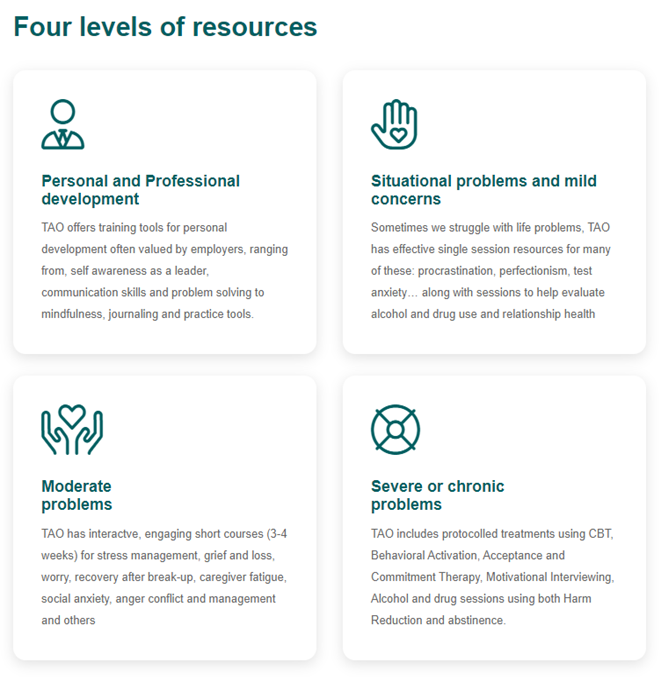 Locate a therapist on psychologytoday.com
Open up about your need for more support 
Seek local group support: Celebrate Recovery, Clove Alliance, and Bible Studies
National Resources: Emotions Anonymous, Crisis hotline/textline
Minimize things that drain your energy
Say “no” to good things to pursue the most important
Close your door or go offline sometimes
Incorporate actual breaks into your day (your boss may hate me for saying that  )
There are different types of coping: unhealthy, healthy, and super helpful
Questions?